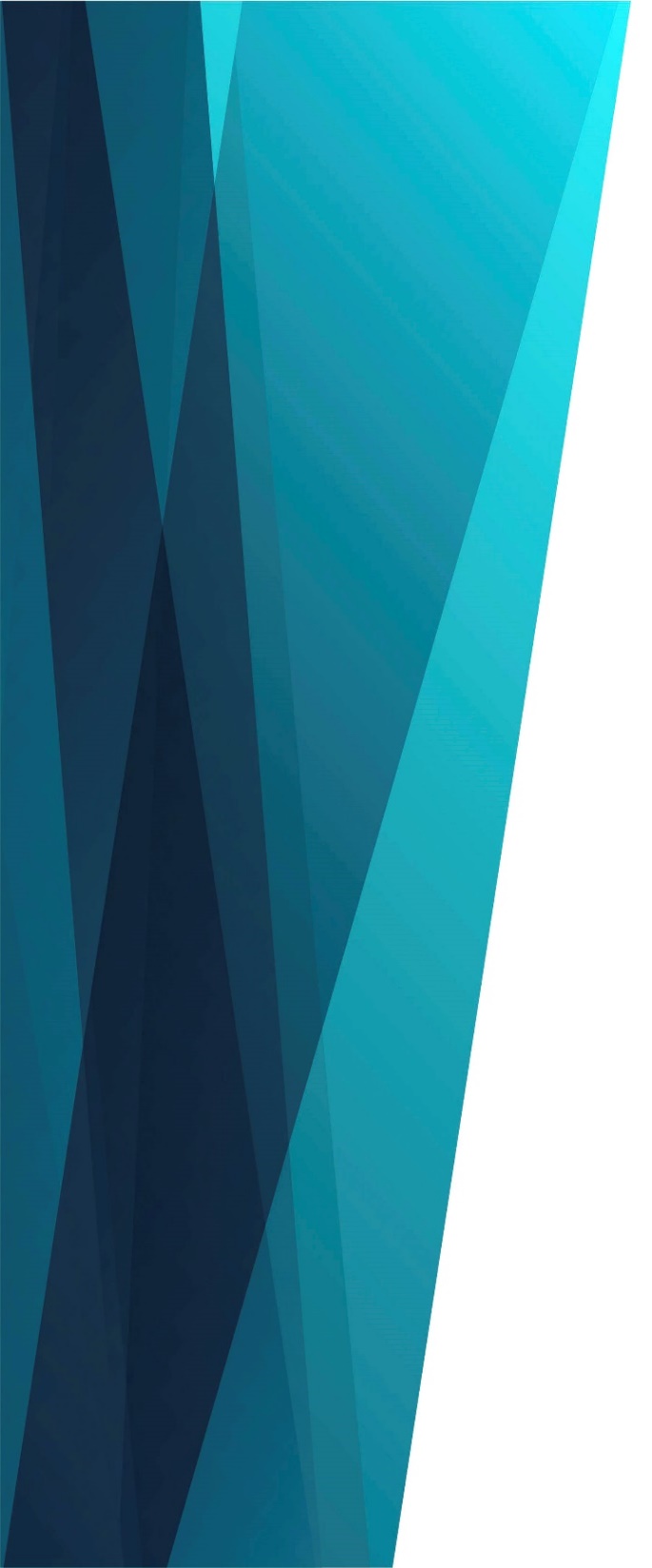 Как дорог 
Ты мне!
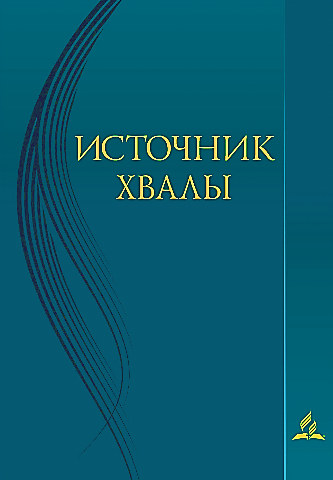 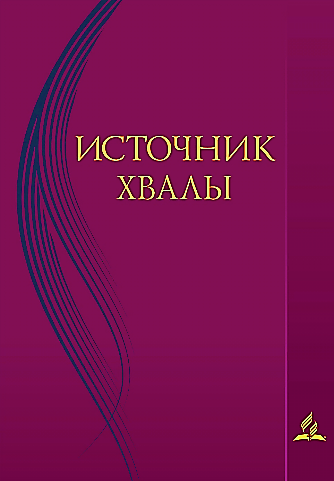 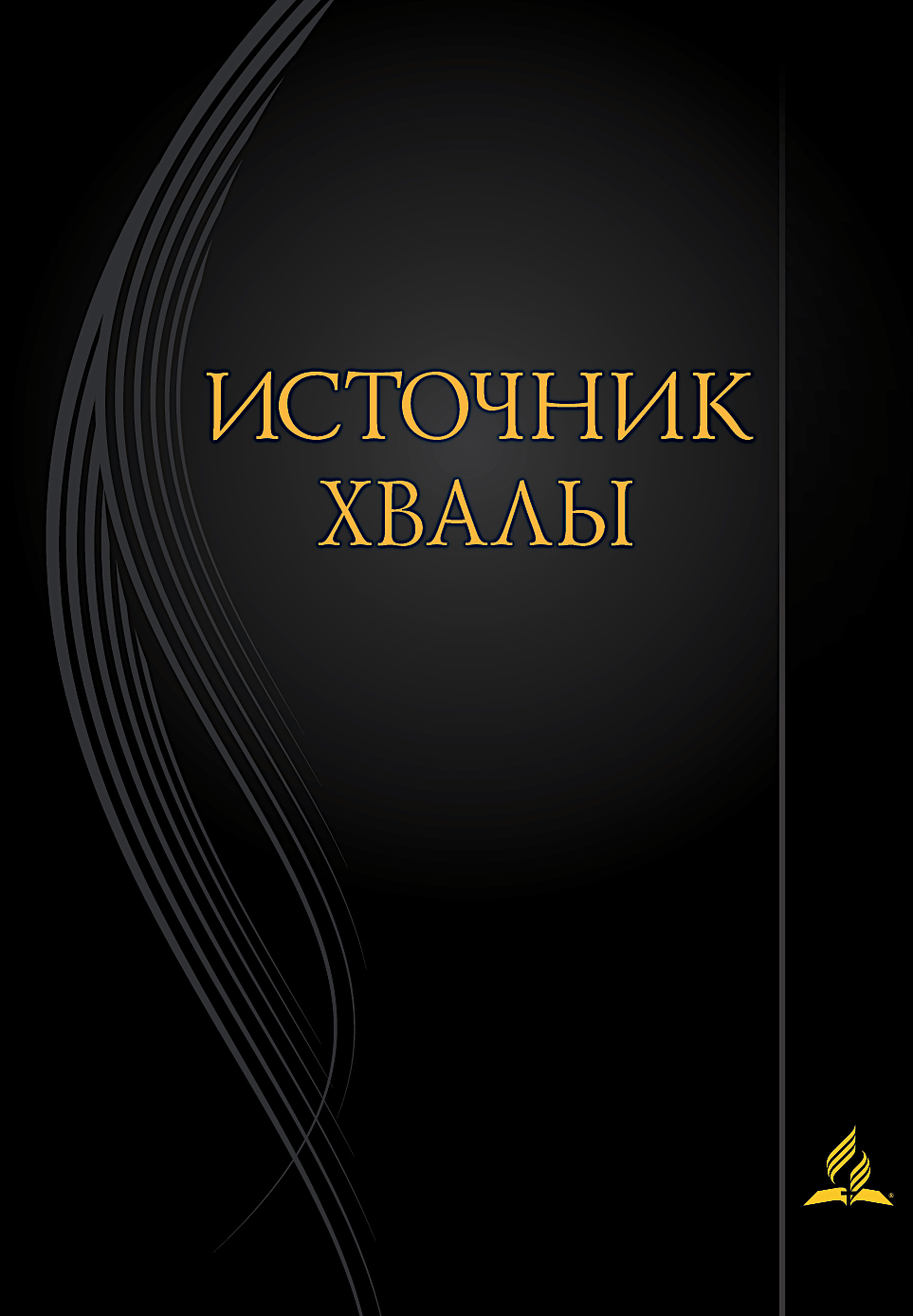 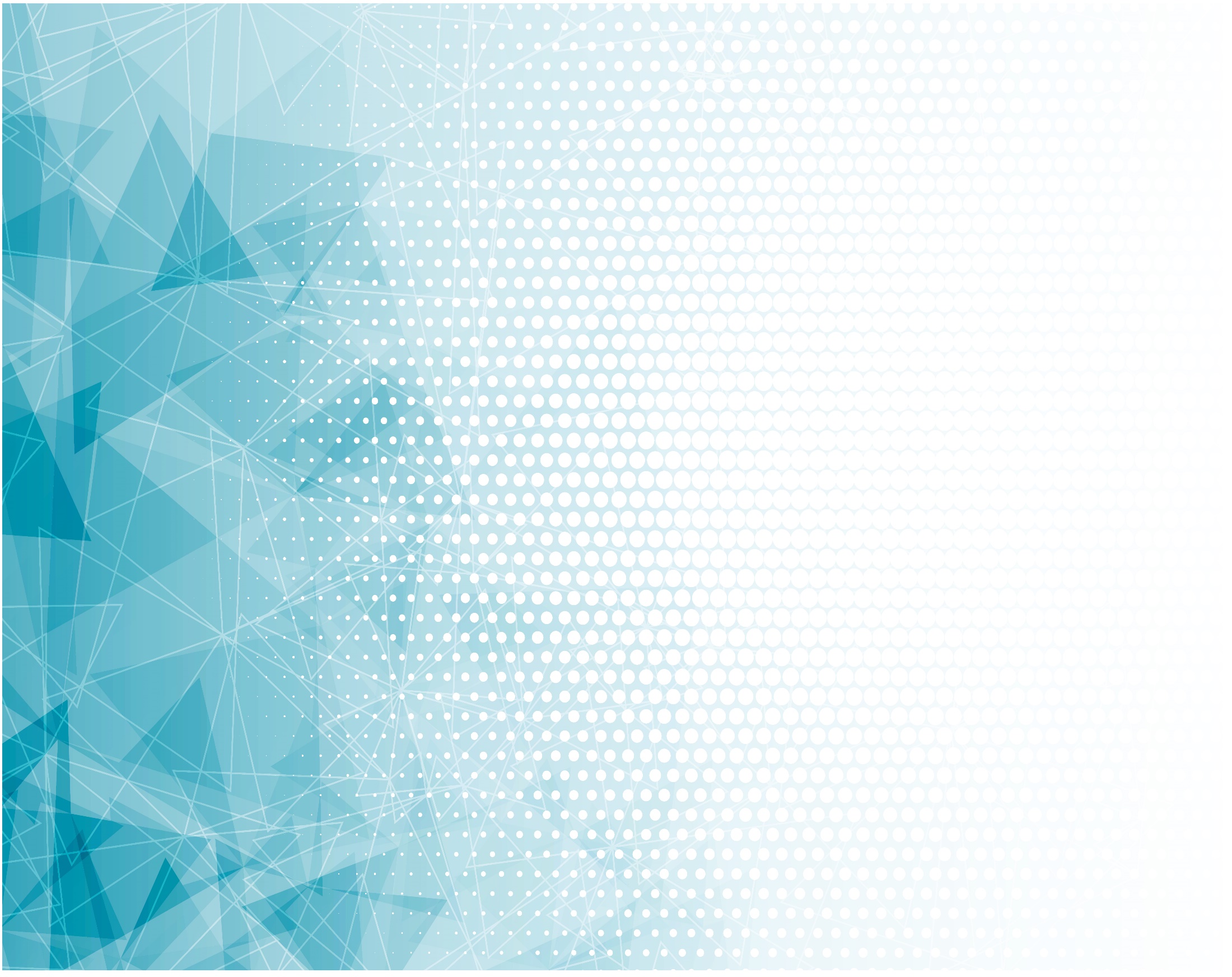 Мы те, кто счастливей На свете
И мир свой обрели 
Во Христе.
Мы в дар свою юность Приносим Тебе,
Ты победу одержал 
На кресте.
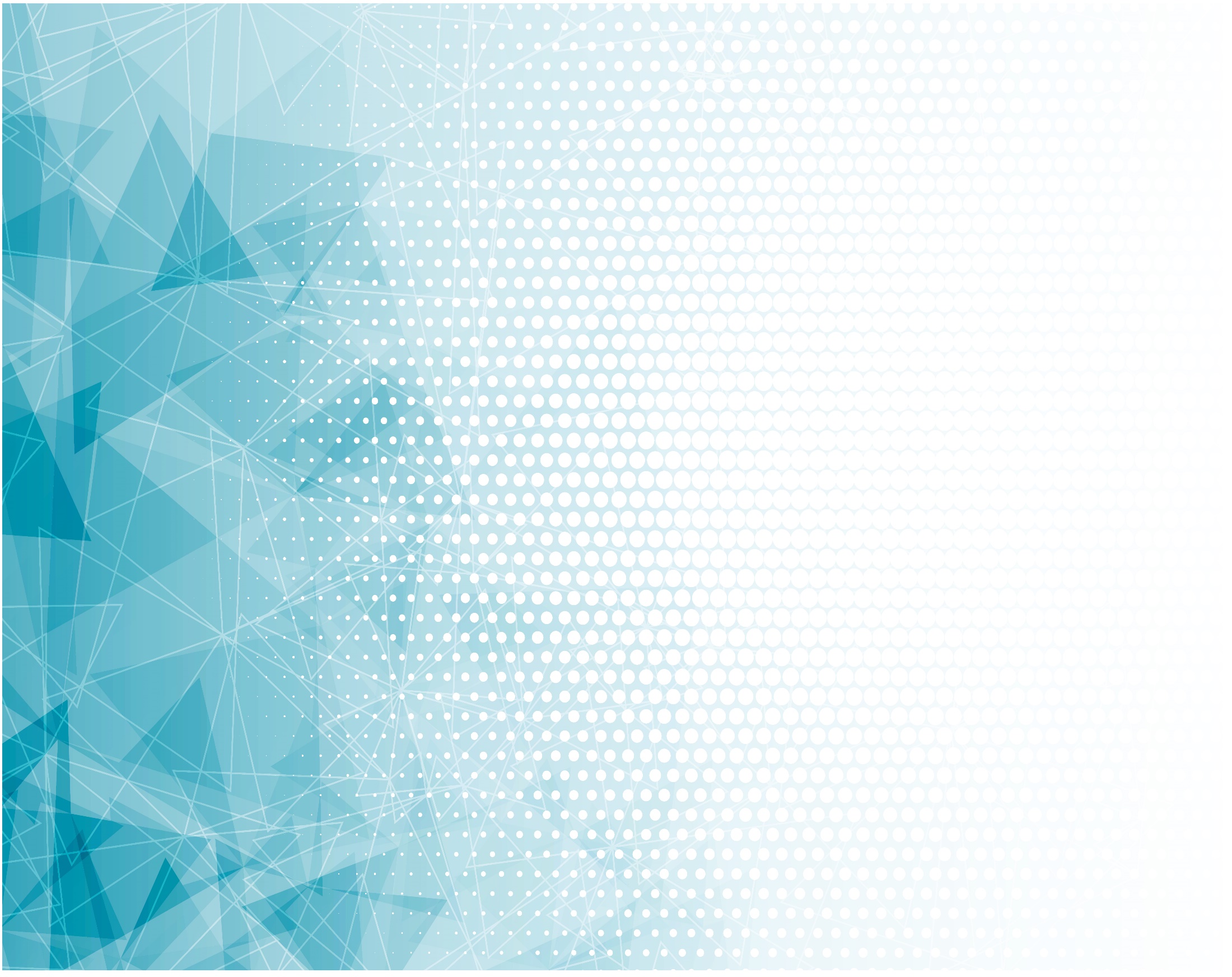 Припев:
О, как дорог Ты мне,
Чудный Дар 
Вечной жизни!
О, как дорог Ты мне,
Путь к прекрасной Отчизне!
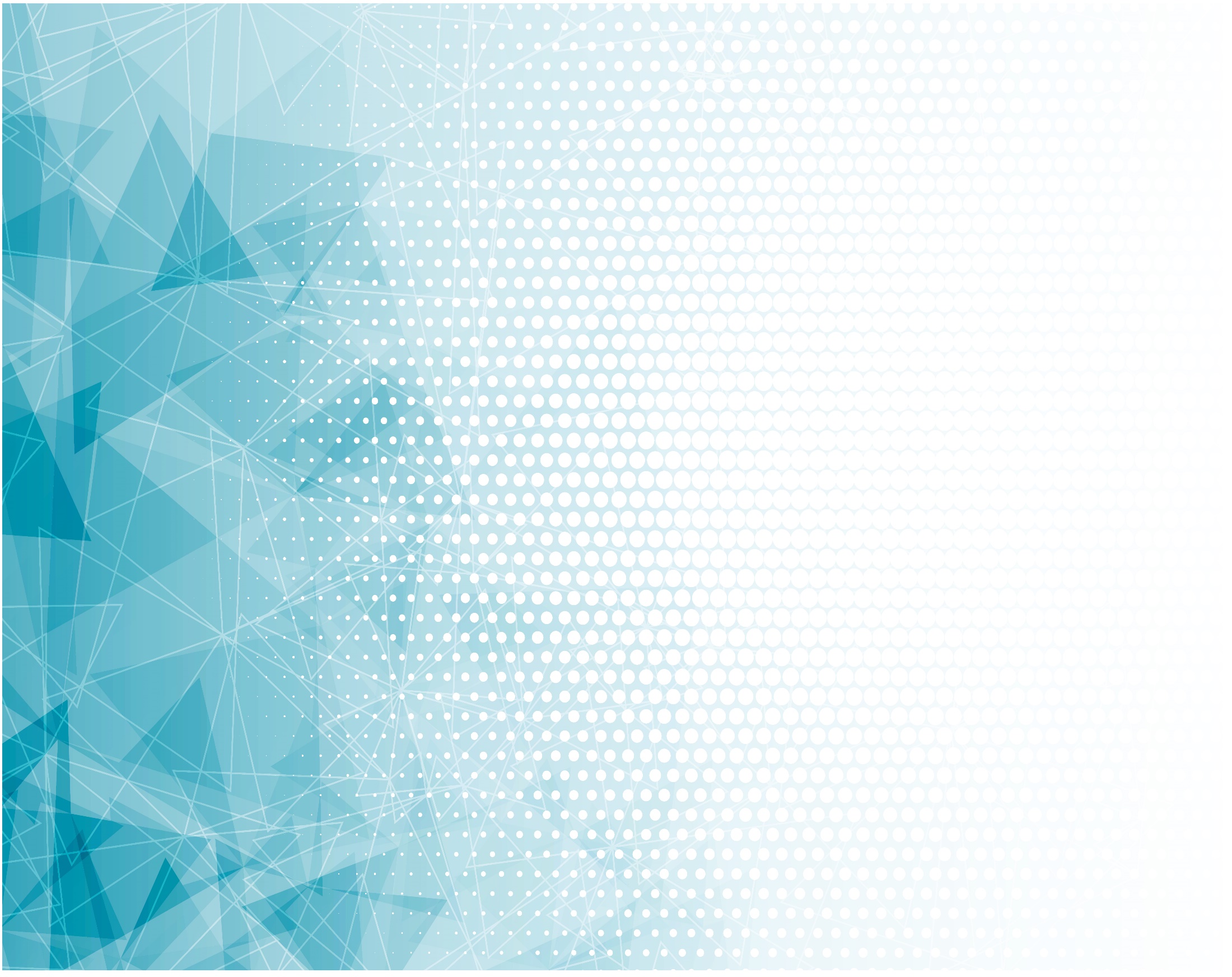 Припев:
Коль друг дорог тебе, 
Время не теряй, Пригласи 
За Иисусом Неуклонно идти.
О, как дорог Ты мне!
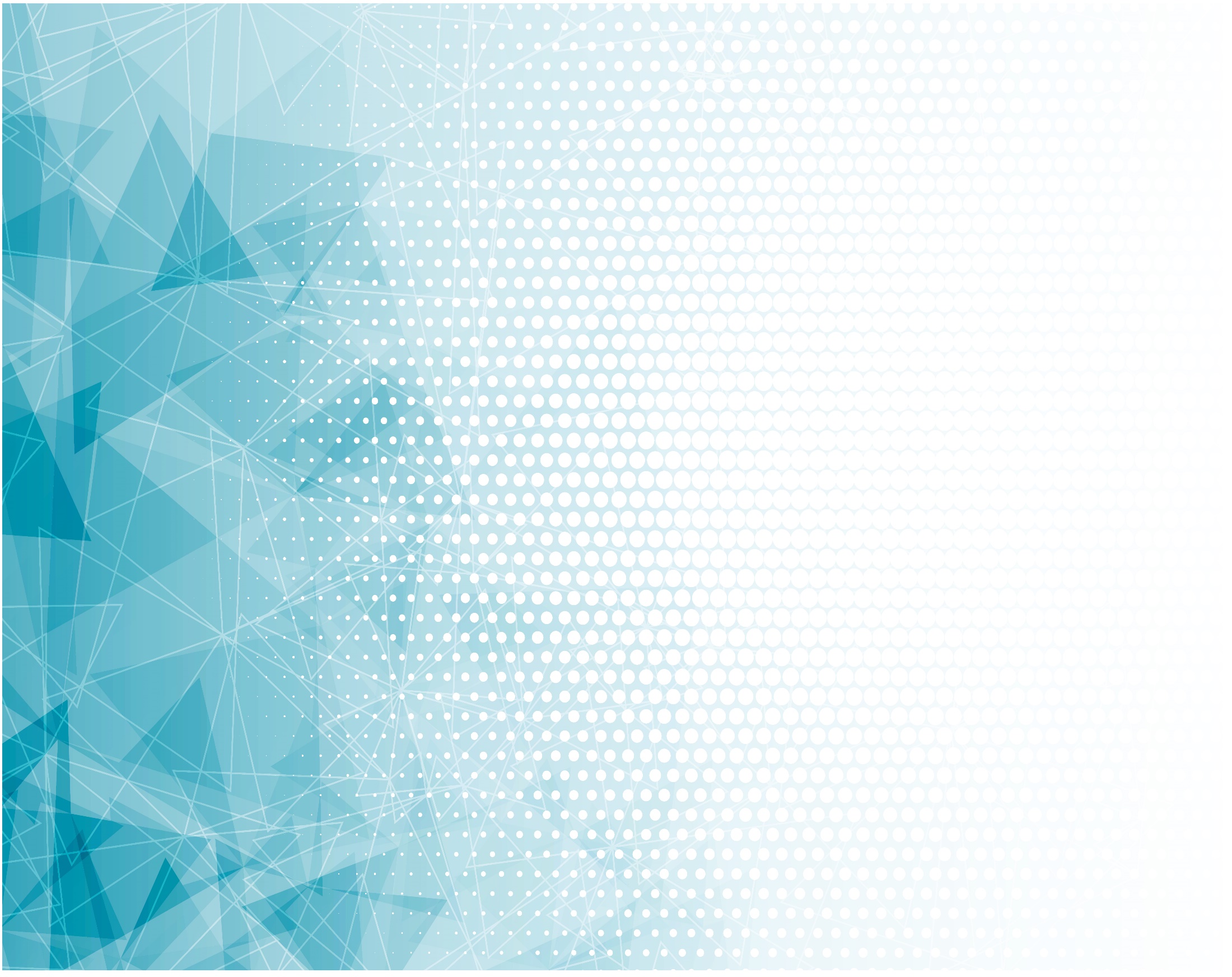 Мы все с разных стран 
И народов,
Едины и в молитве Сильны.
Живём, проявляя Господню любовь,
Вместе с Небом Благовествуем мы.
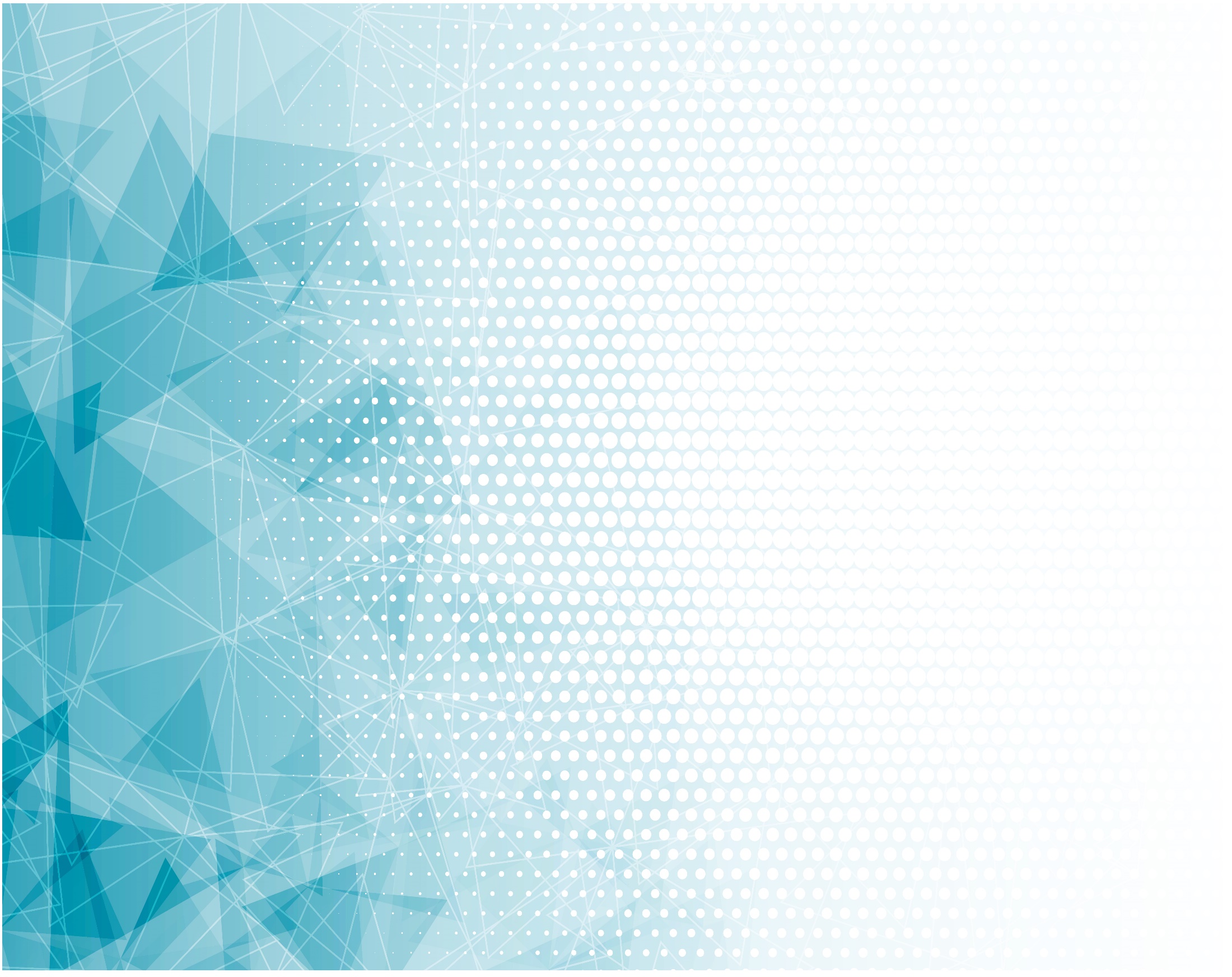 Припев:
О, как дорог Ты мне,
Чудный Дар 
Вечной жизни!
О, как дорог Ты мне,
Путь к прекрасной Отчизне!
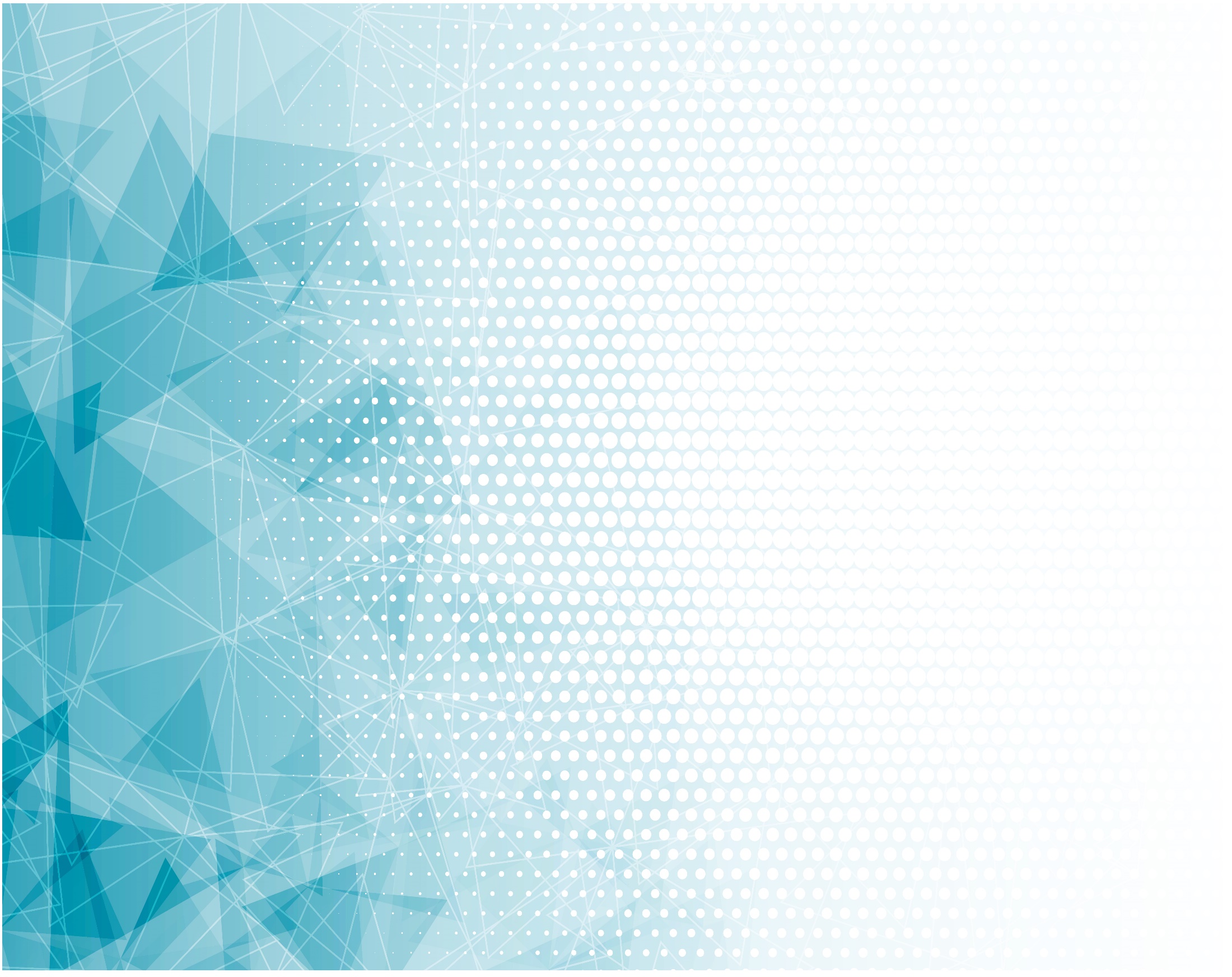 Припев:
Коль друг дорог тебе, 
Время не теряй, Пригласи 
За Иисусом Неуклонно идти.
О, как дорог Ты мне!
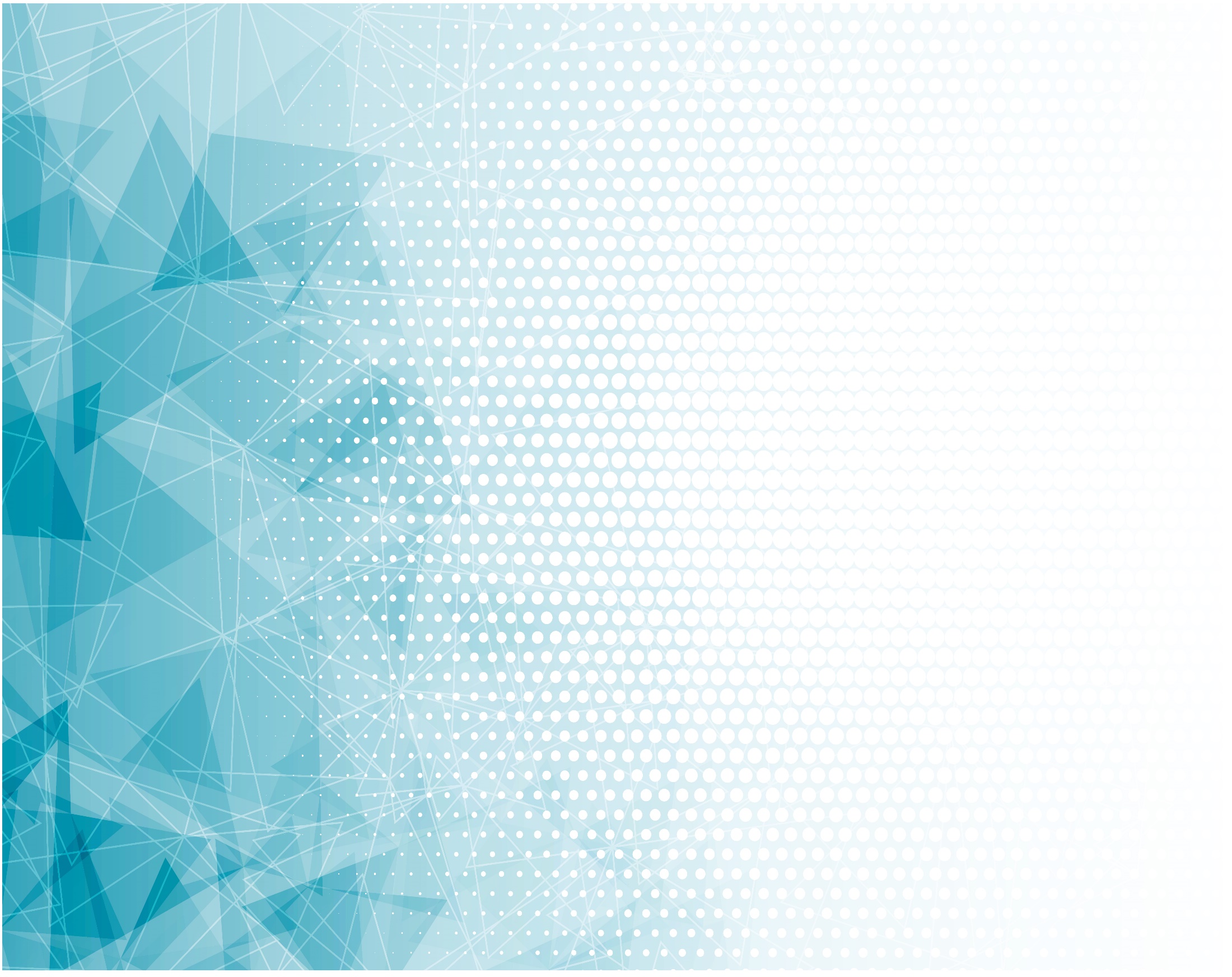 Господь наш грядёт, Слышны вести,
Собрать тех, в ком есть Образ Христов.
Вставай, молодёжь, 
Коль Его слышишь зов,
Чтоб достойно, 
Выше знамя нести.
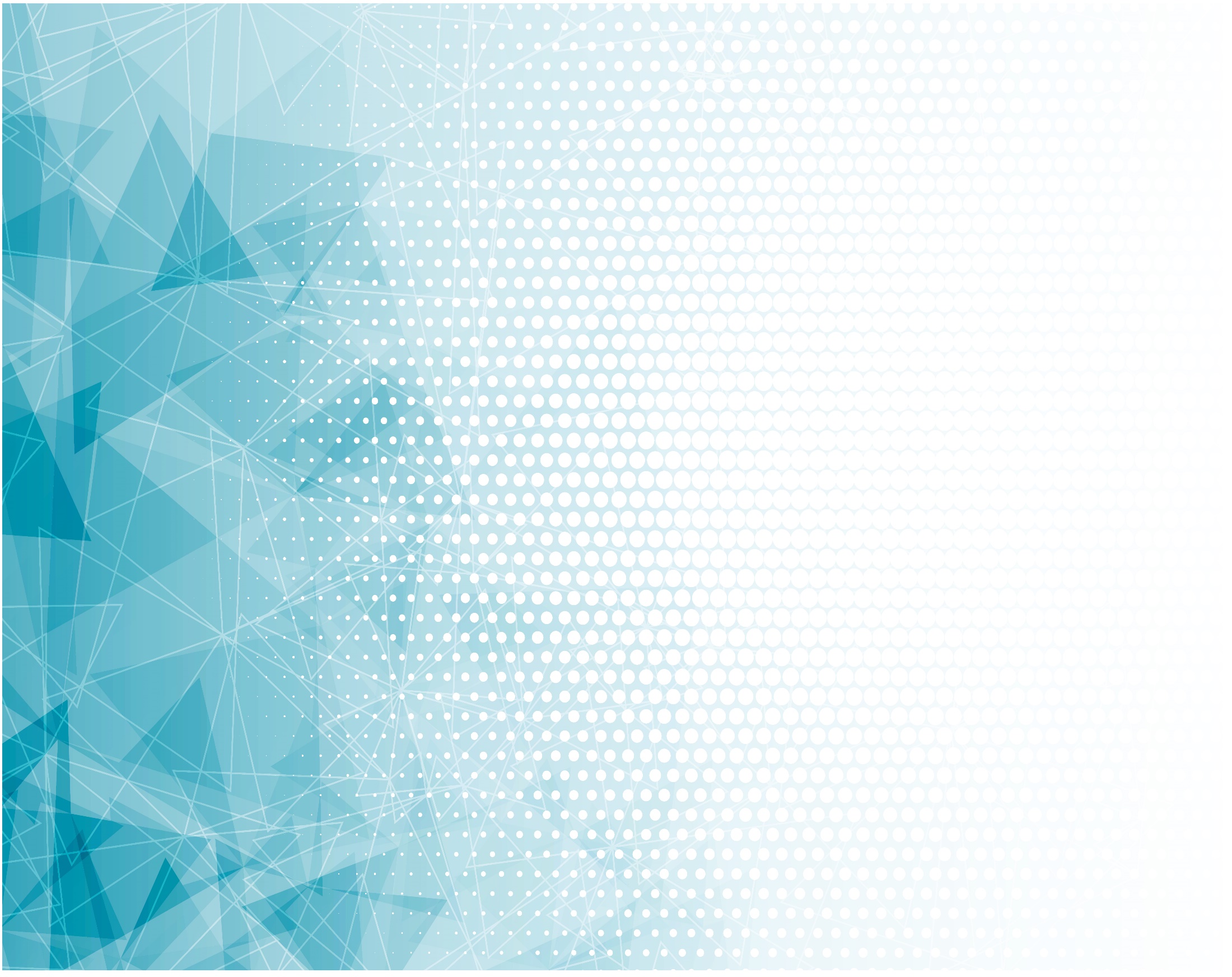 Припев:
О, как дорог Ты мне,
Чудный Дар 
Вечной жизни!
О, как дорог Ты мне,
Путь к прекрасной Отчизне!
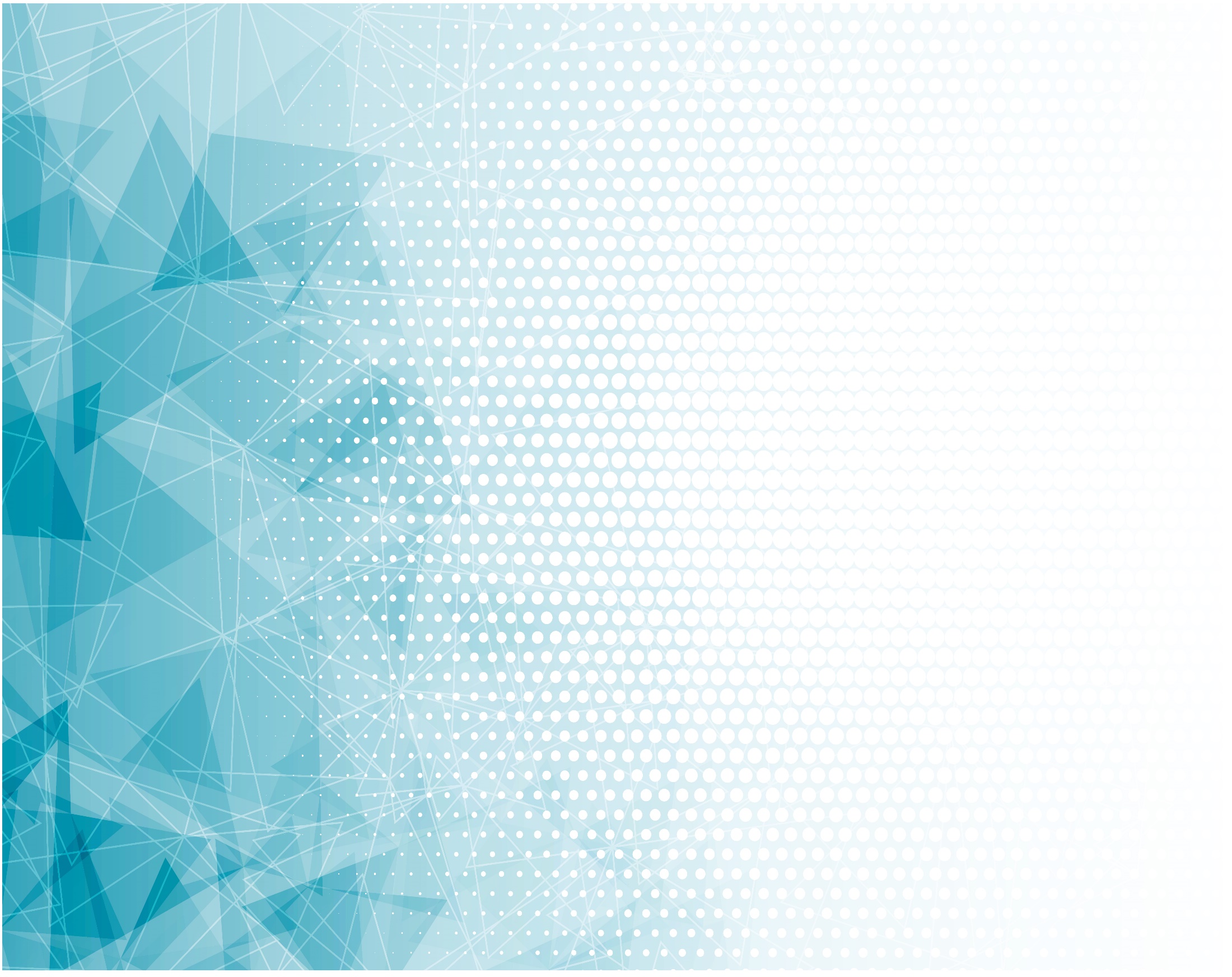 Припев:
Коль друг дорог тебе, 
Время не теряй, Пригласи 
За Иисусом Неуклонно идти.
О, как дорог Ты мне!